Proposed Changes to School Grades for  
2011-12 and Beyond
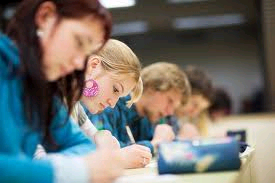 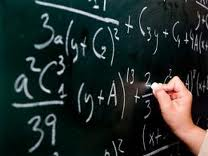 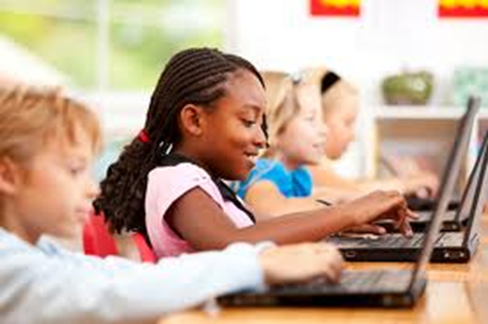 1
Inclusion of Civics and U.S. History in Middle and Senior High Schools
Requires  using Civics and U.S.  History in the School Grade Calculation 

Will be included as a new Component worth 100 points
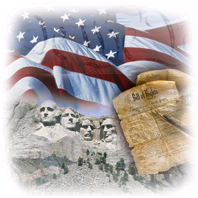 2
Inclusion of
 English Language Learners(ELL) and  
Exceptional Students(ESE) 
in Proficiency
Requires  ELL and ESE students’ performance on the FCAT to be included in the computation of proficiency points
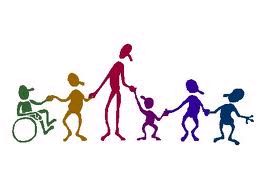 3
Replacement of the 
NGA Graduation Rate with the Federal Graduation Rate
NGA Rate 
Includes all Standard and 
    Special Diploma recipients


Federal Rate:
Only includes Standard Diplomas
Students receiving a Special Diploma or withdrawn to Adult Education are considered dropouts
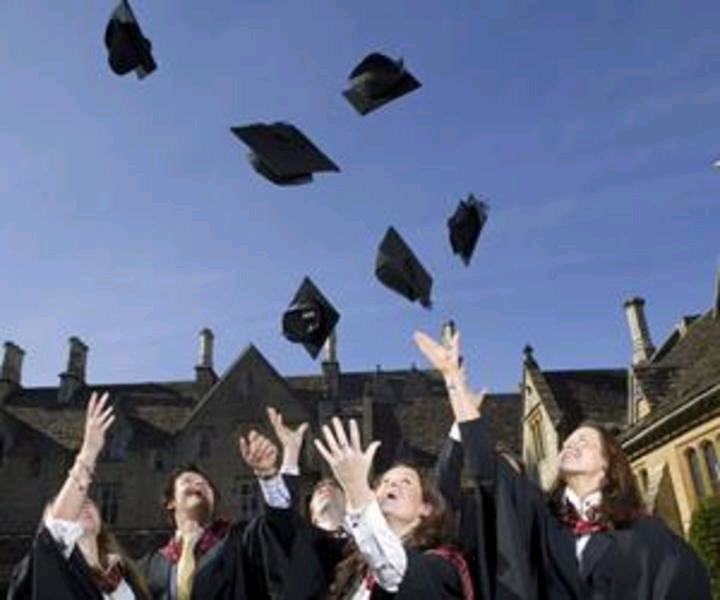 4
Inclusion of
 Two Graduation Rates
100 points allocated for the Federal Graduation Rate

100 points allocated for a modified 5-Year Federal Graduation Rate:

Providing  credit for students who graduate in 5 years

Including both Standard and Special Diplomas
5
Inclusion of
 A Minimum Proficiency Trigger to earn a School Grade of A, B or C
Requires  that schools meet a minimum percent of students proficient in Reading in order to receive a School Grade of C or better
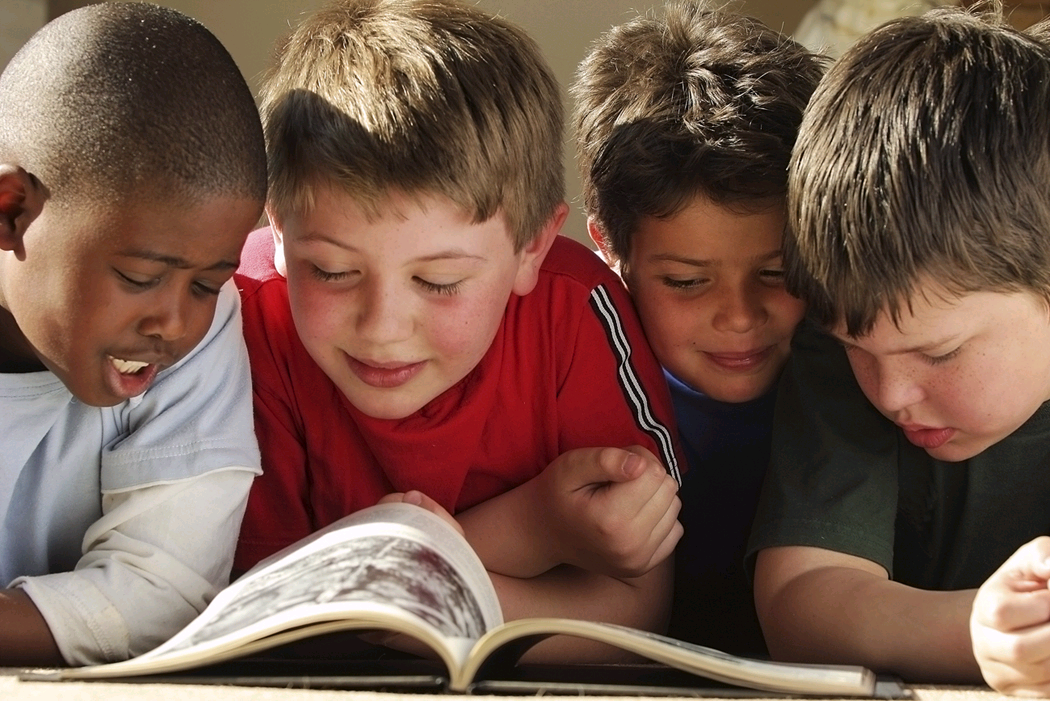 6
Middle School Acceleration Component
Requires Using Algebra End of Course Results

Imposing 100 additional points for Middle Schools

Expects all 8th grade students scoring  FCAT level 3-5 to be enrolled in Algebra
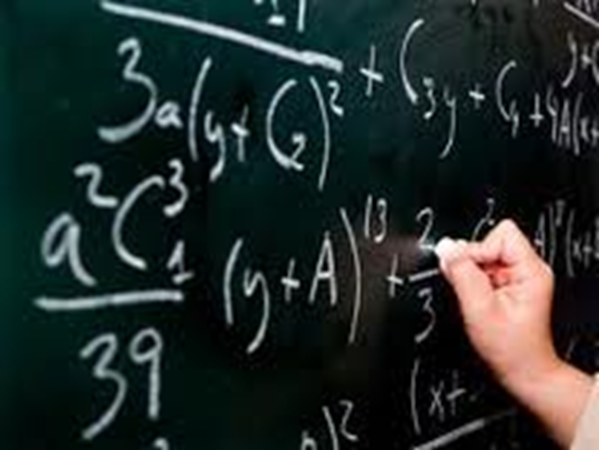 7
Modification in the Computation of the High School  Acceleration Component
Changes the computation to a rate based on the number of assessments as opposed to the number of students

Will discourage schools from 
     offering advanced courses 
     that have lower success rates
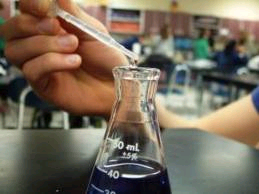 8
School Grading Scale
Different Grading Scale 






School Grading Scale Trigger
Every time the percentage of ‘A’ and ‘B’ schools reaches 75% in a current year, the minimum required points for grades of A, B, C, and D would be increased.
9
School Grades 2011-12
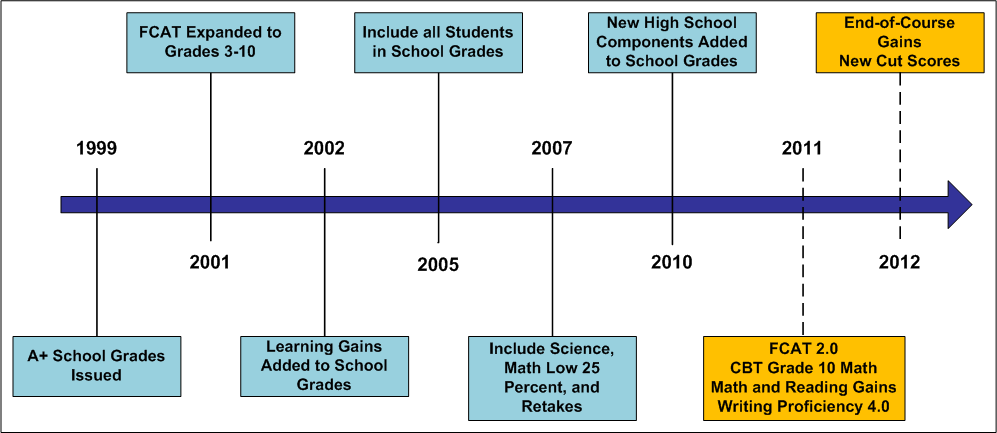 10
The Bottom Line
The state's changes in the accountability system may result in a decline in school performance grades even if students scores increase.
11